Standardy ochrony małoletnich w poradni psychologiczno-pedagogicznej w łapacHWersja dla dzieci
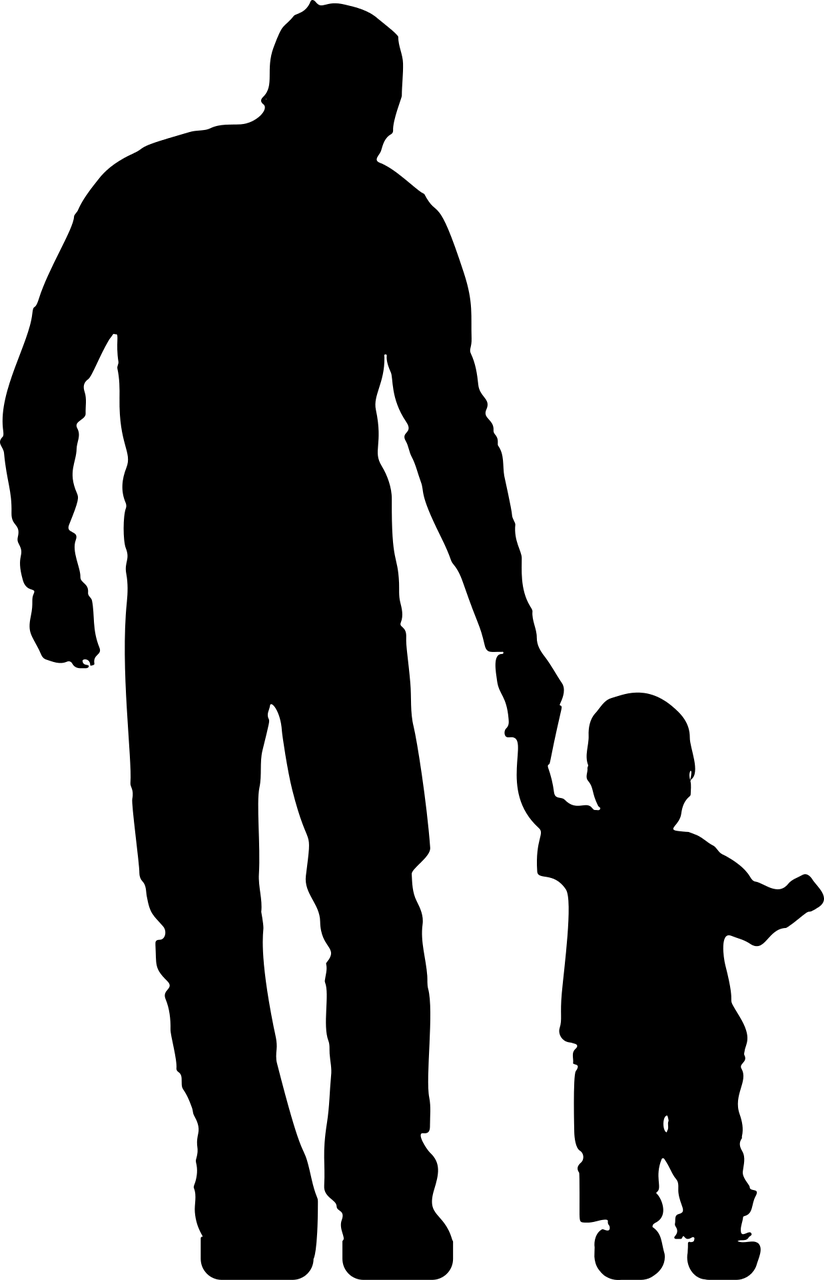 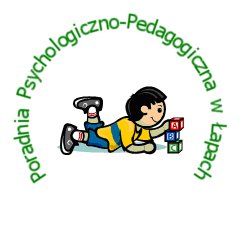 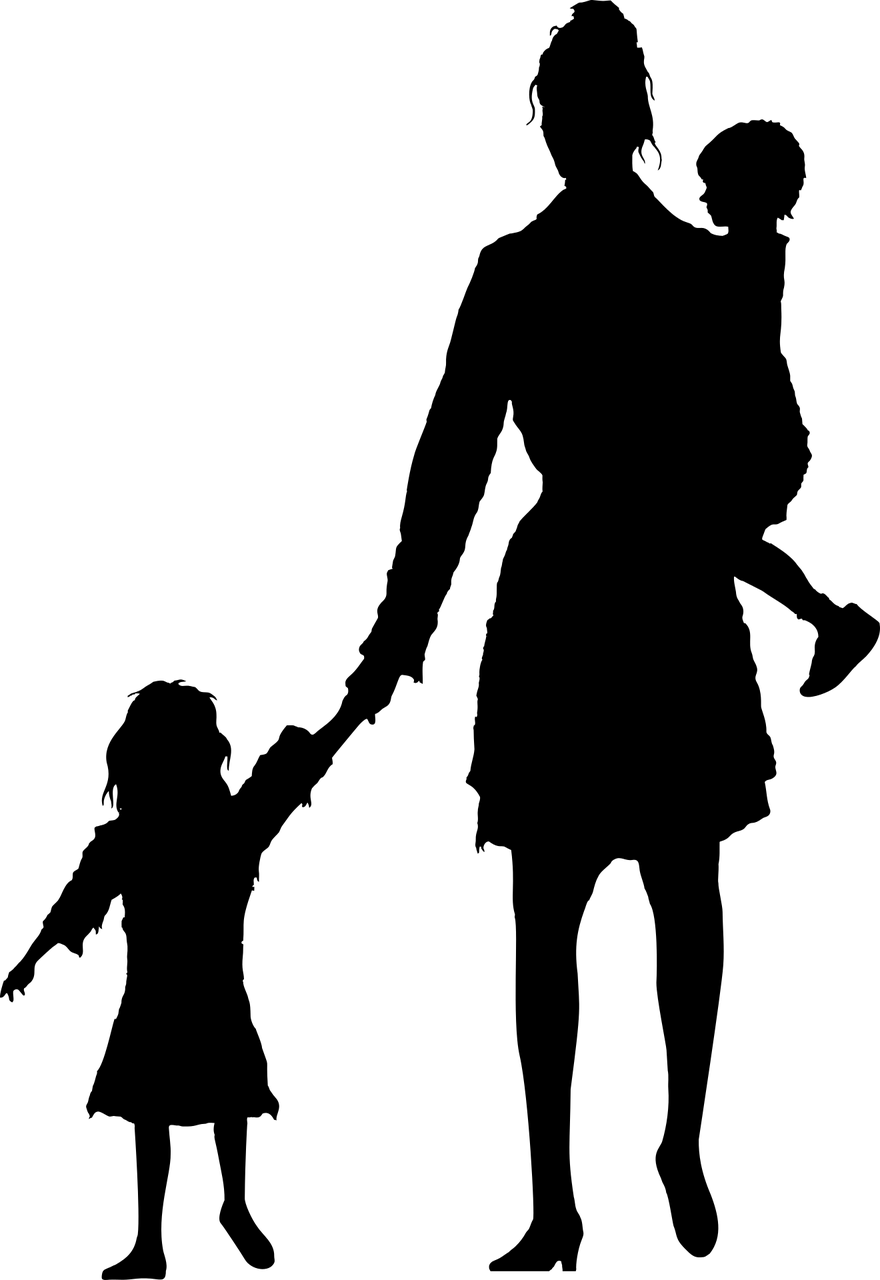 Standardy ochrony małoletnich - to przepisy, zasady oraz działania, które powinni podejmować pracownicy Poradni, rodzice  i dzieci, 
aby tworzyć bezpieczne i przyjazne środowisko.
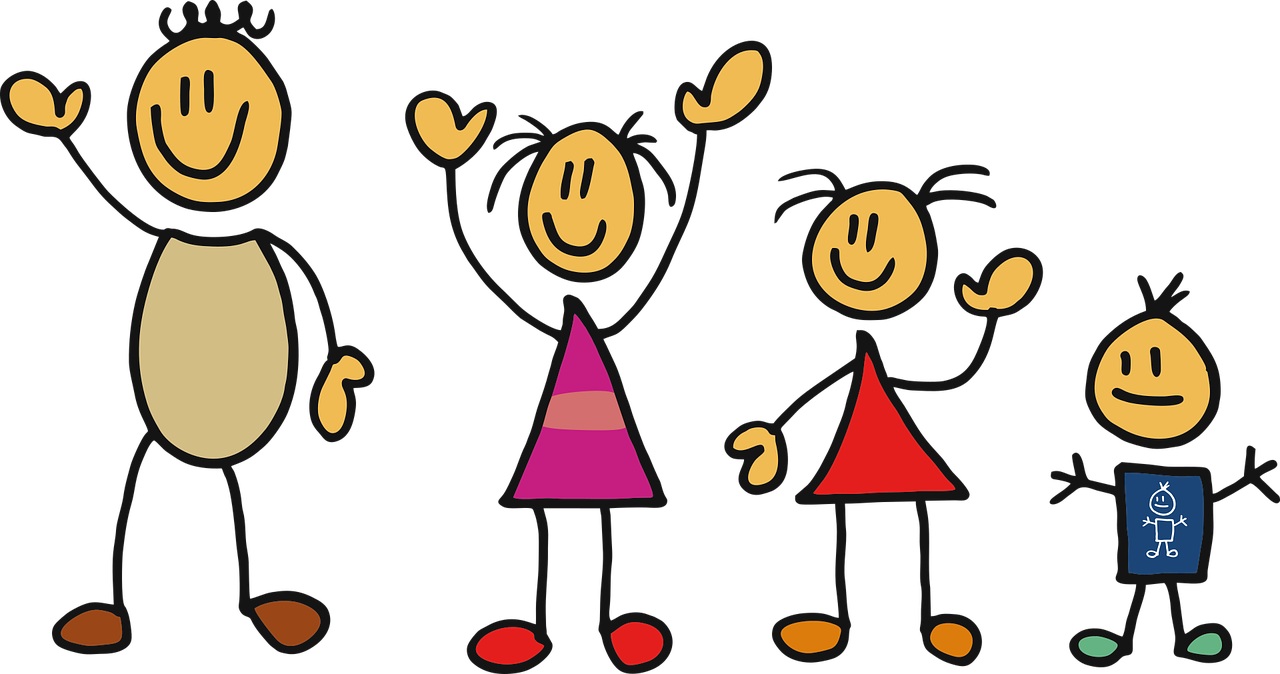 Inne dzieci nie mają prawa krzywdzić Ciebie,a Ty nie masz prawa krzywdzić innych dzieci
ZACHOWUJ ZASADY BEZPIECZEŃSTWA I TRAKTUJ INNE DZIECI Z SZACUNKIEM.
NIE STOSUJ WOBEC INNYCH DZIECI PRZEMOCY, W TYM BICIA, SZTURCHANIA, POPYCHANIA.
NIE LEKCEWAŻ, NIE UPOKARZAJ  I NIE OBRAŻAJ INNYCH DZIECI.
NIE NARUSZAJ PRAWA INNYCH DO PRYWATNOŚCI.
NIE ZACHOWUJ SIĘ NIESTOSOWNIE I NIEPRZYZWOICIE WOBEC INNYCH DZIECI – NIE UŻYWAJ WULGARNYCH SŁÓW, GESTÓW I ŻARTÓW.
NIE STOSUJ PRZEMOCY FIZYCZNEJ WOBEC INNYCH. 
NIE SZYKANUJ KOLEGÓW, KOLEŻANEK I INNYCH OSÓB Z POWODU ICH ODMIENNOŚCI. 
NIE UŻYWAJ WULGARYZMÓW, NIE PRZEKLINAJ.
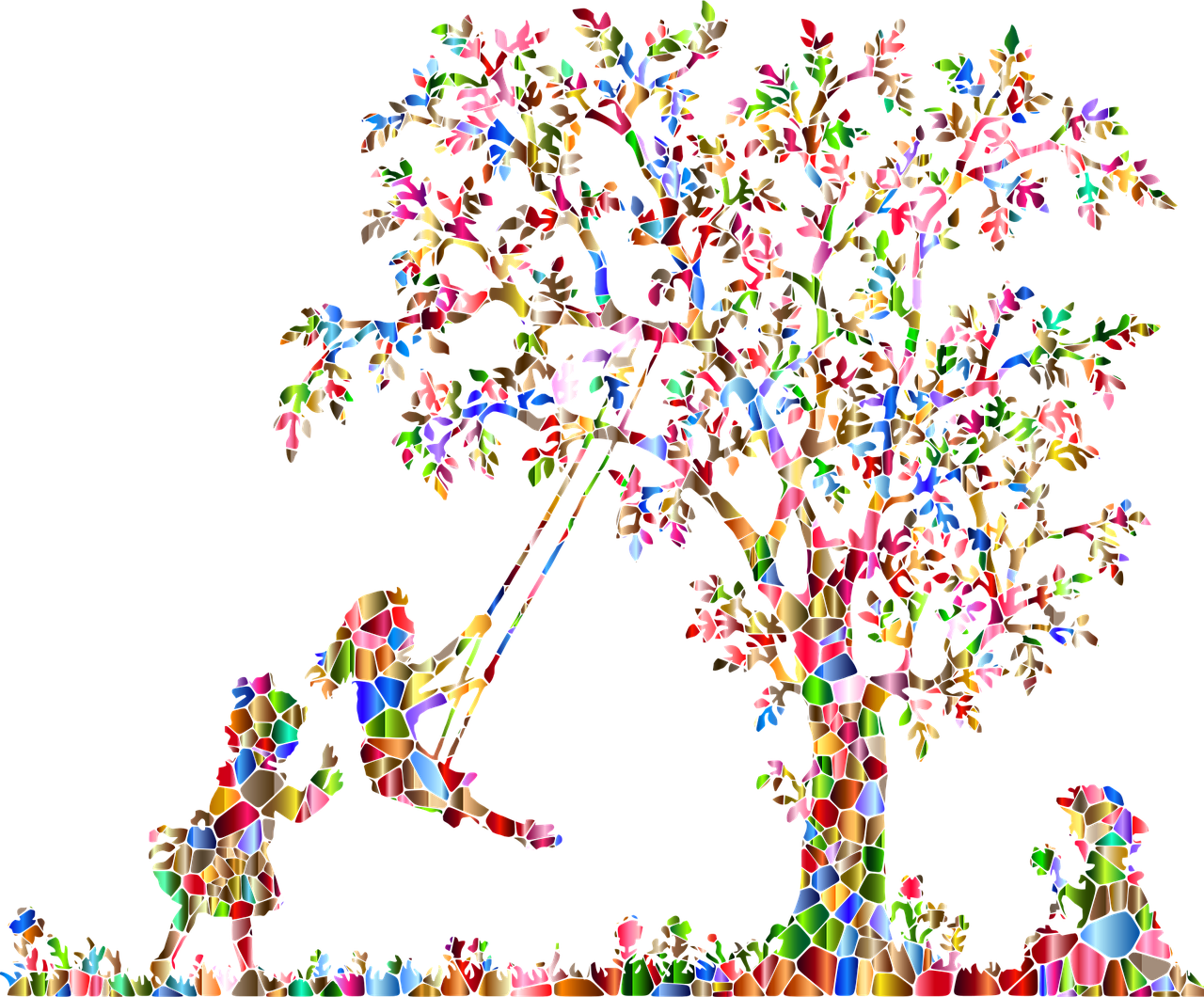 Zasady bezpiecznych relacji
PAMIĘTAJ
MASZ PRAWO DO PRZEBYWANIA W BEZPIECZNYM ŚRODOWISKU - PRACOWNICY PORADNI ZAPEWNIAJĄ DZIECIOM BEZPIECZEŃSTWO.
RESPEKTUJ PRAWA SWOICH KOLEGÓW I KOLEŻANEK DO WŁASNEGO ZDANIA, DO WŁASNYCH POGLĄDÓW, WYGLĄDU, ZACHOWANIA - W RAMACH SPOŁECZNIE PRZYJĘTYCH NORM I WARTOŚCI.
MASZ PRAWO DO ODMIENNOŚCI I ZACHOWANIA TOŻSAMOŚCI ZE WZGLĘDU NA WIEK, POCHODZENIE, RELIGIĘ, PŁEĆ, CECHY FIZYCZNE, NIEPEŁNOSPRAWNOŚĆ, SYTUACJĘ MATERIALNĄ
PRZESTRZEGAJ ZASAD BEZPIECZEŃSTWA OBOWIĄZUJĄCYCH W PORADNI.
ZACHOWUJ SIĘ KULTURALNIE, BĄDŹ UPRZEJMY, ŻYCZLIWY.
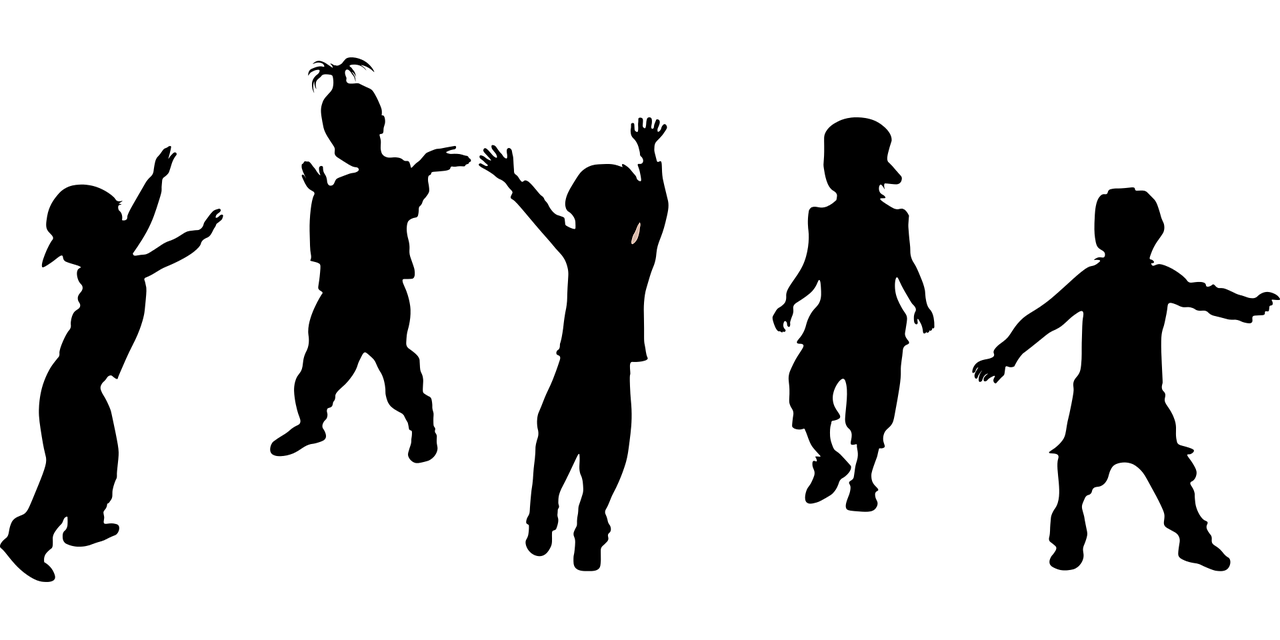 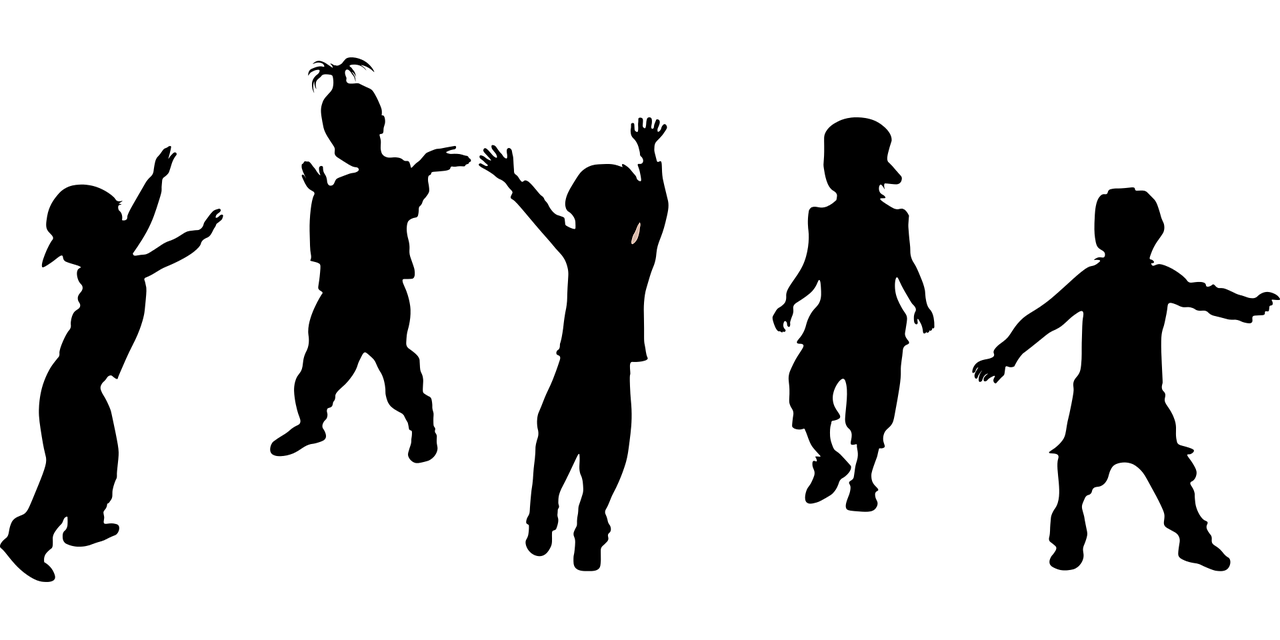 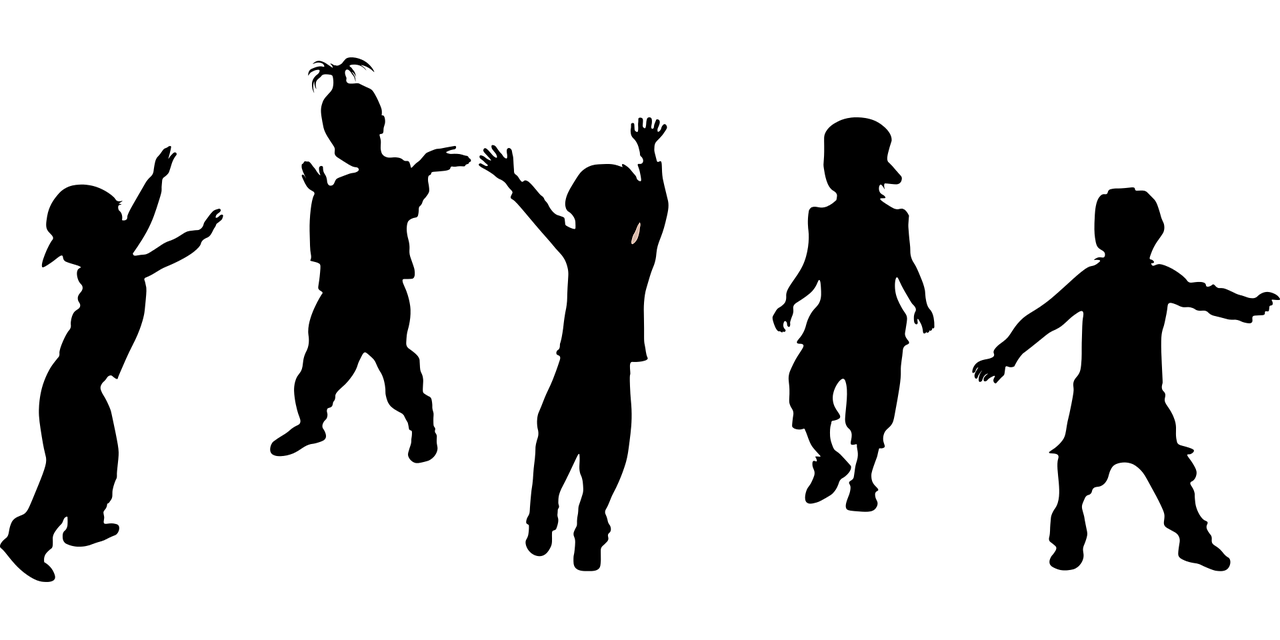 PRZEMOCY MOŻESZ DOŚWIADCZYĆ ZE STRONY
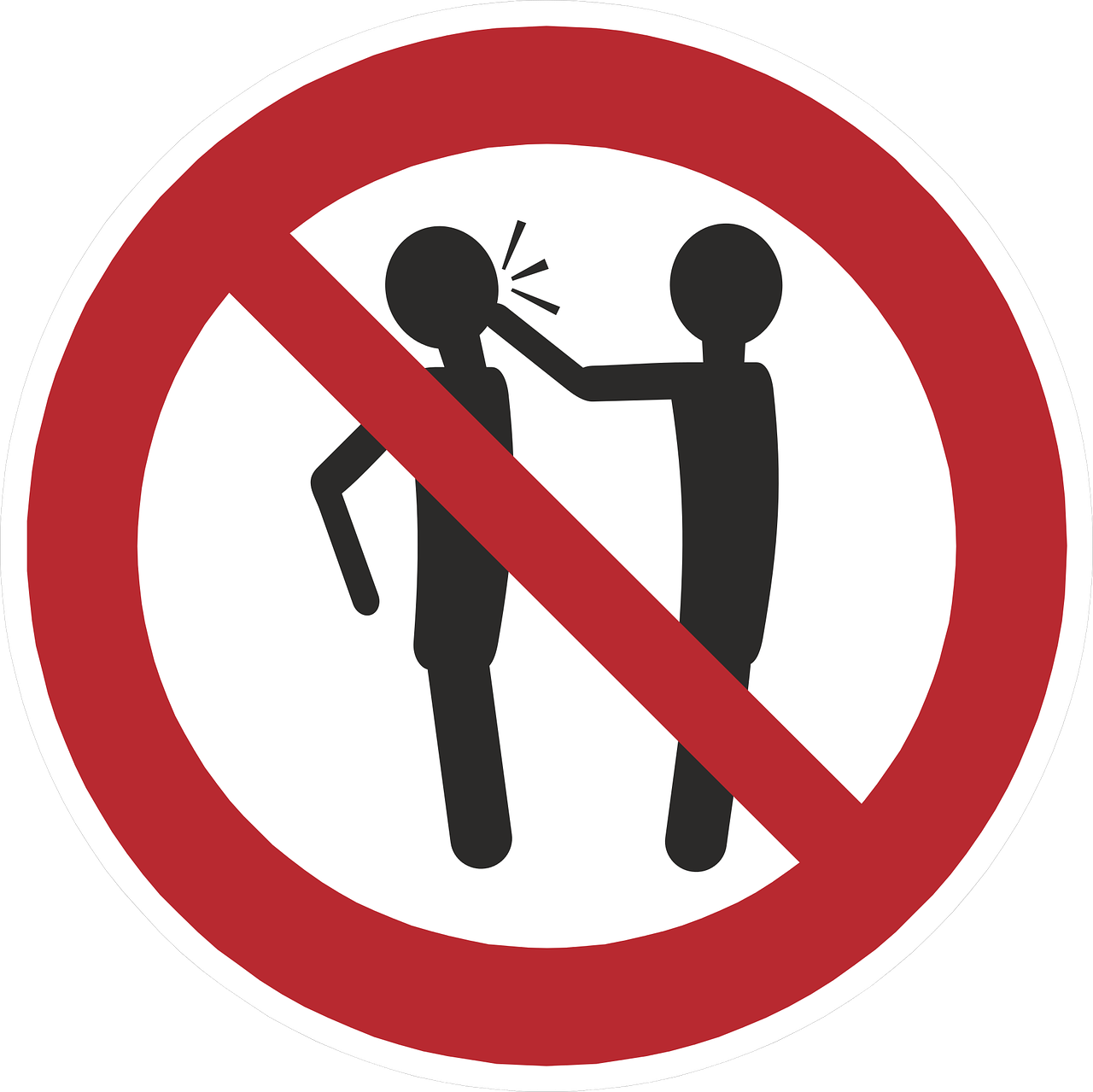 RODZICÓW LUB OPIEKUNÓW
INNYCH DZIECI (przemoc rówieśnicza)
OSÓB TRZECICH (np. pracowników Poradni, innych osób, z którymi miałaś/eś kontakt)
Nie zgadzaj się na przemoc Poinformuj pracownika poradni lub OSOBĘ,  DO KTÓREJ MASZ ZAUFANIE, GDY doświadczasz:
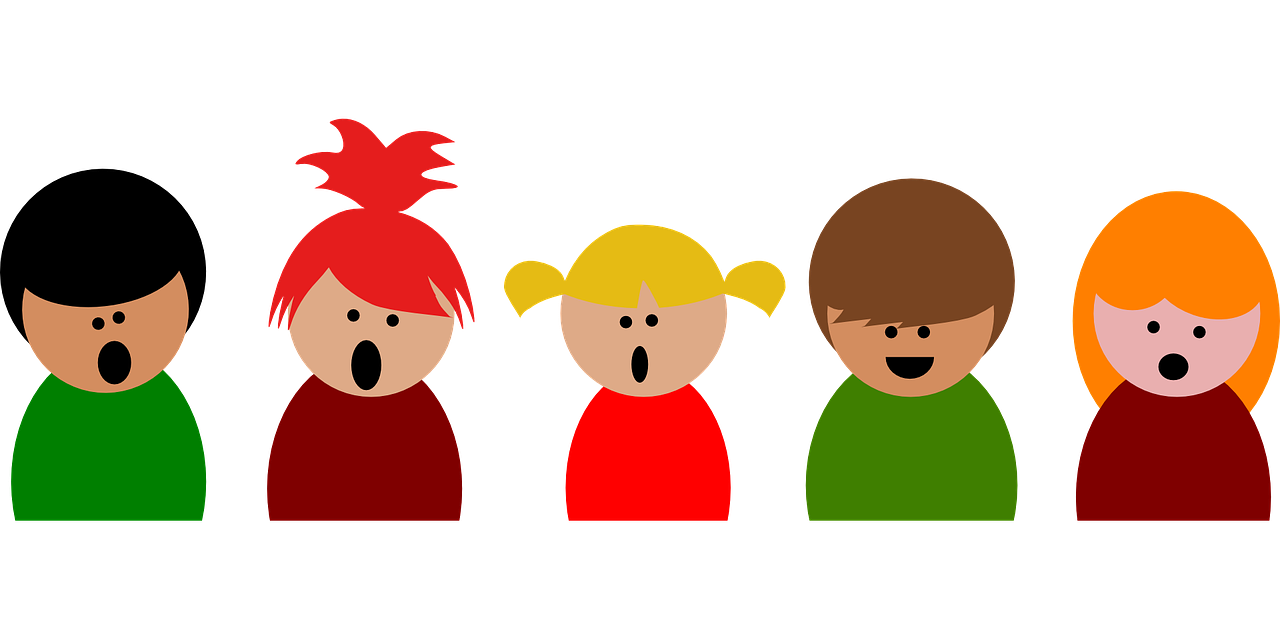 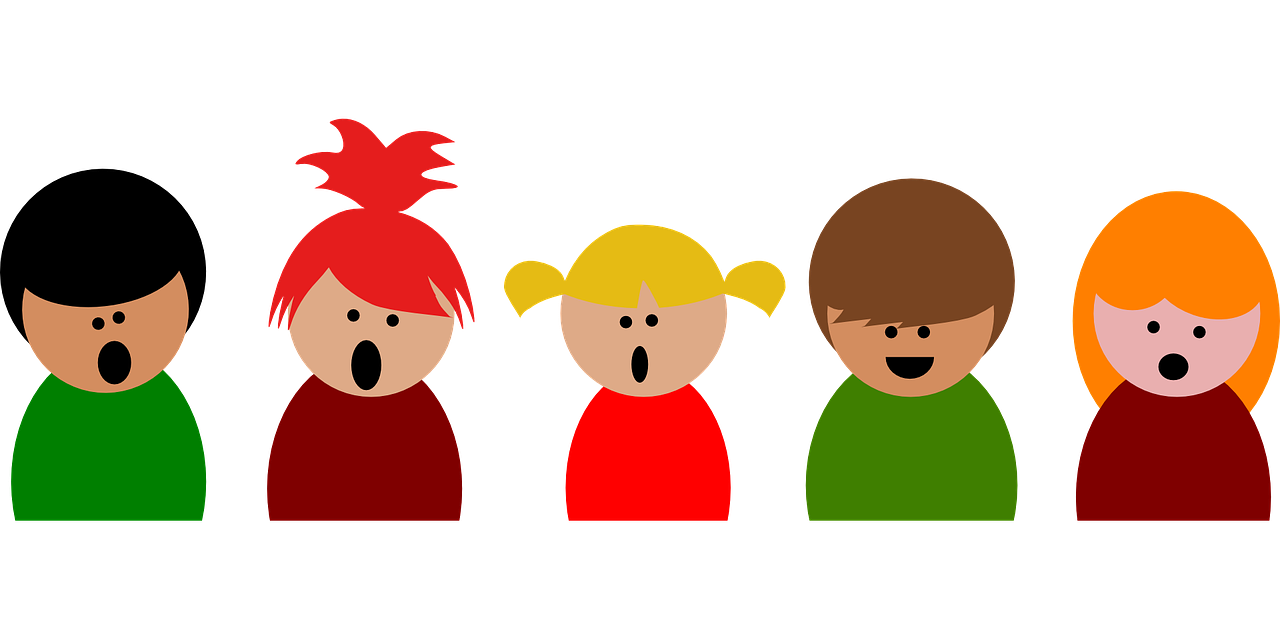 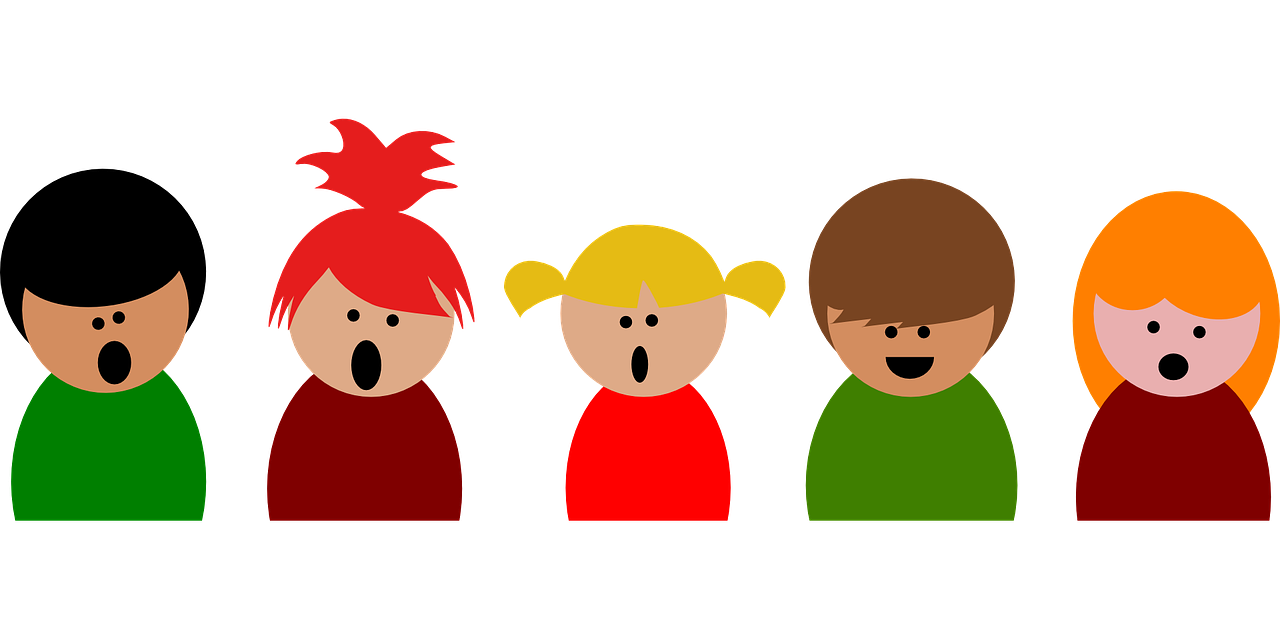 PRZEMOCY FIZYCZNEJ
 - uszkodzenie ciała, zadawanie bólu (bicie, popychanie, szarpanie, ipt.), groźby uszkodzenia ciała
PRZEMOCY DOMOWEJ - przemoc spowodowana działaniem osób z najbliższego otoczenia
PRZEMOCY PSYCHICZNEJ  - poniżania, upokarzania, ośmieszania, grożenia, szantażowania, wyzywania
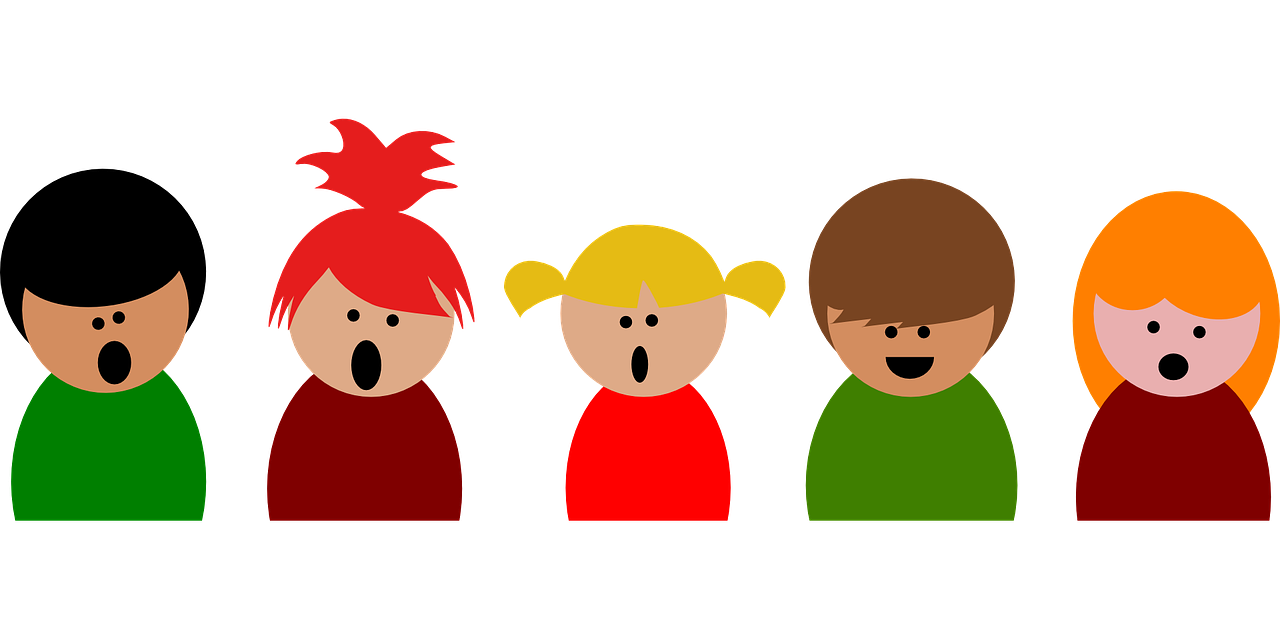 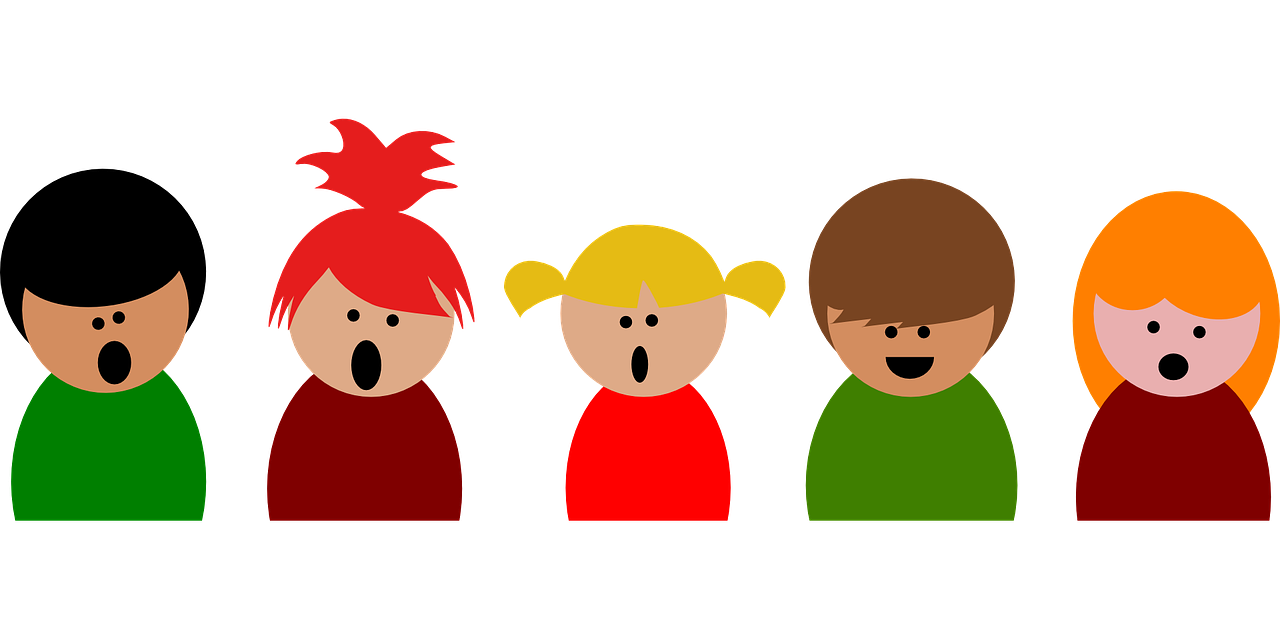 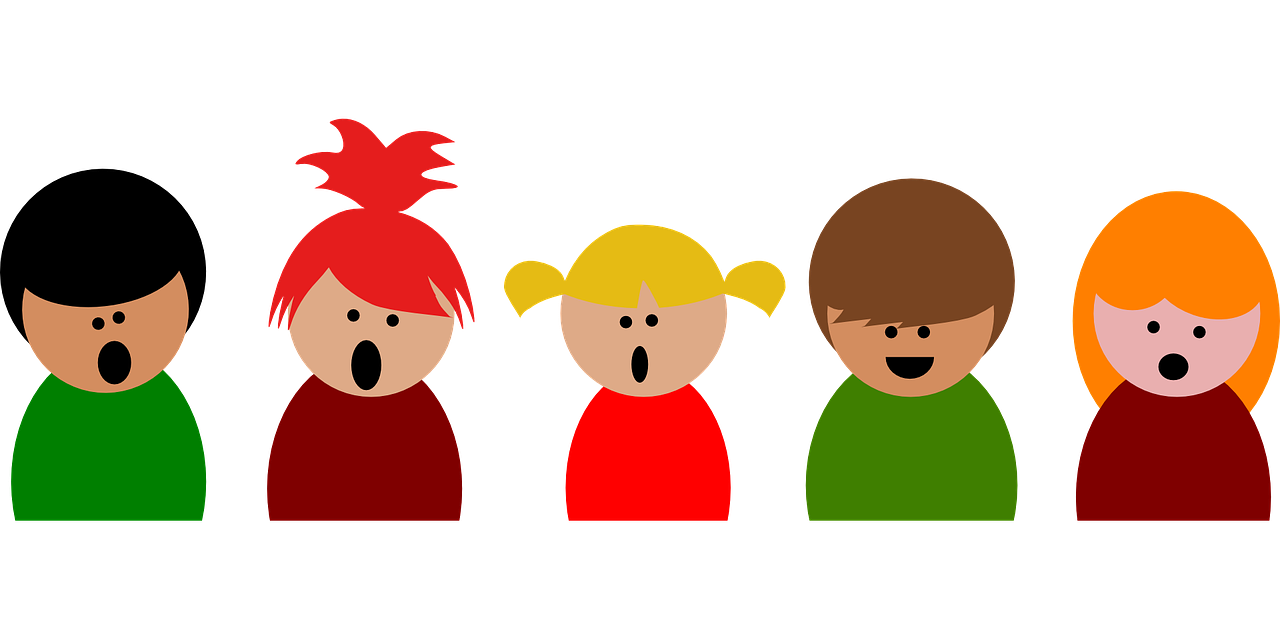 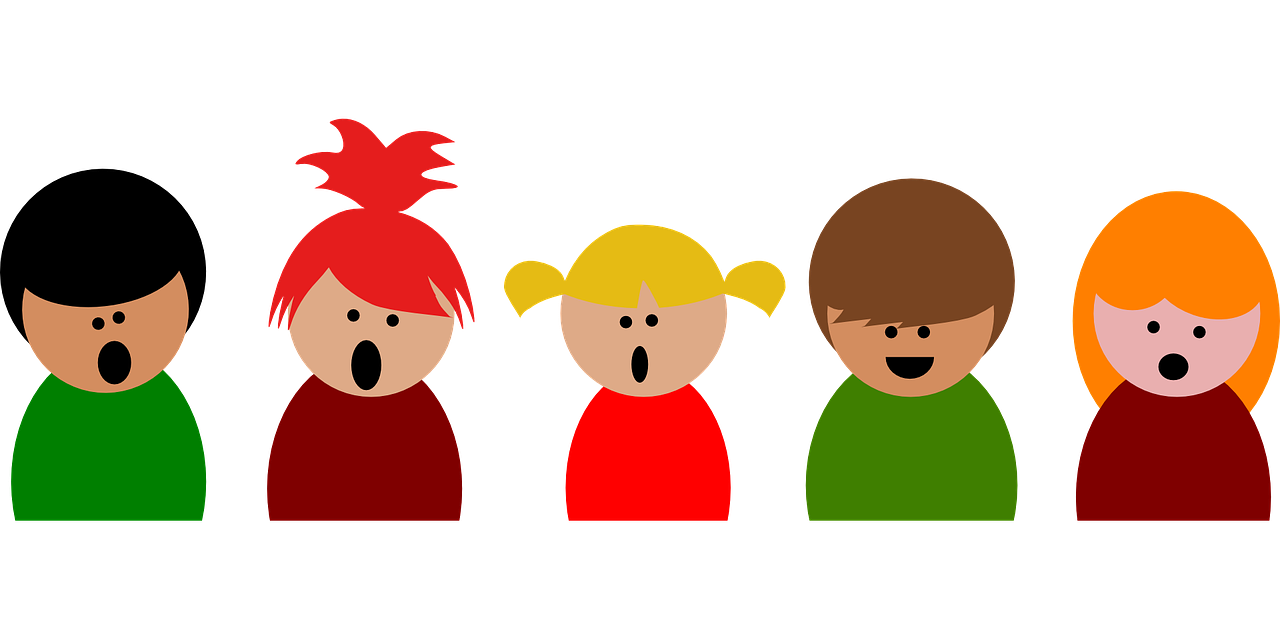 ZANIEDBANIA - naruszenie obowiązku opieki ze strony osób bliskich
PRZEMOCY SŁOWNEJ
 - obelgi, obraźliwe żarty, groźby, bezpośrednie obrażanie ofiary, a także jej rodziny
CYBERPRZEMOCY
 -  przemoc z użyciem urządzeń elektronicznych i Internetu: nękanie, ośmieszanie, grożenie...
PRZEMOCY RÓWIEŚNICZEJ
 - przemoc doświadczona ze strony rówieśników
NIE JESTEŚ WINIEN ZAISTNIAŁEJ SYTUACJI I NIKT NIE MA PRAWA TAK MYŚLEĆ. 

ZGŁOŚ TEN FAKT PRACOWNIKOWI PORADNI LUB INNEJ ZAUFANEJ OSOBIE. 

PRACOWNICY PORADNI PODEJMĄ DZIAŁANIA, BY CI POMÓC.
PAMIĘTAJ!


JEŚLI NIE CZUJESZ SIĘ BEZPIECZNIE.

DOŚWIADCZYŁEŚ PRZEMOCY 
W SIECI NP. NĘKANIE, STRASZENIE, WYZYWANIE.

DOŚWIADCZYŁEŚ PRZEMOCY DOMOWEJ, RÓWIEŚNICZEJ 
LUB ZE STRONY INNYCH OSÓB. 

JESTEŚ ŚWIADKIEM PRZEMOCY.
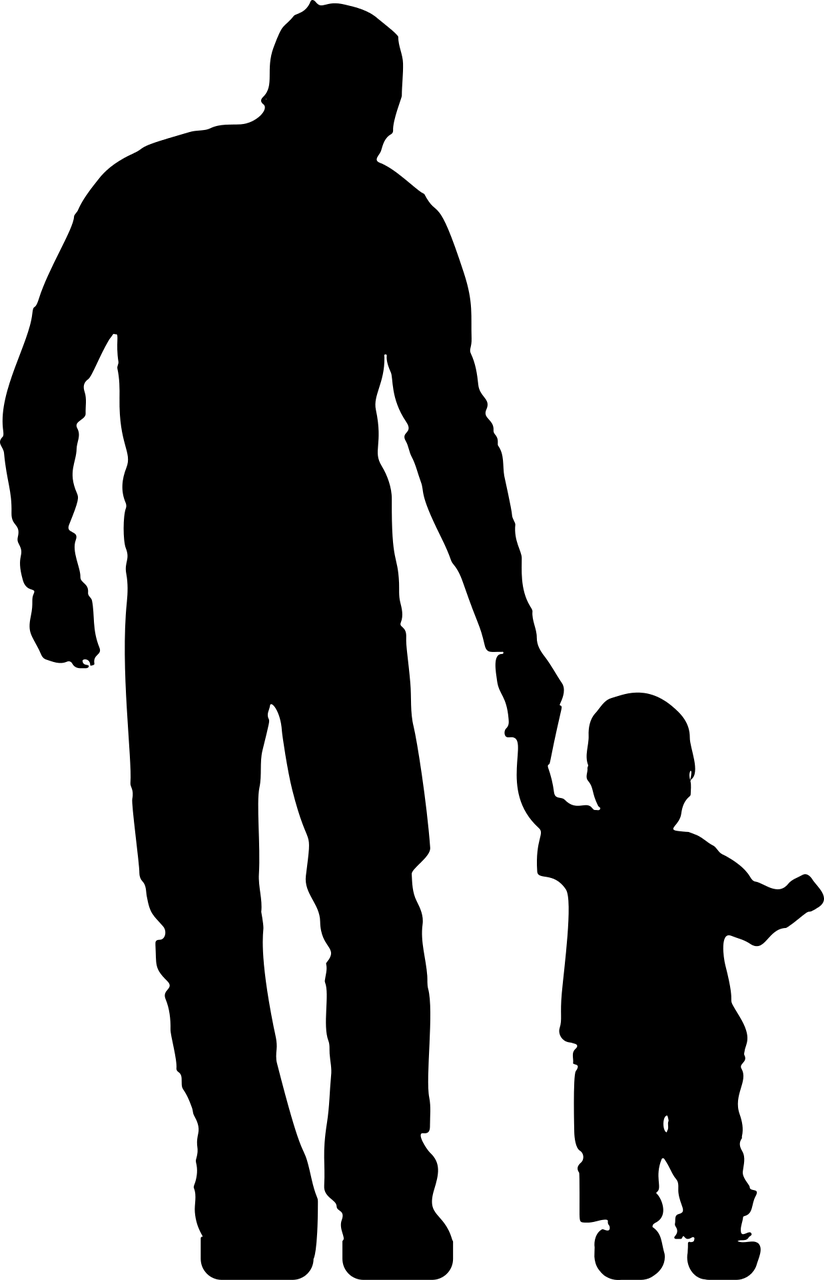 JEŚLI SAM/A DOZNAJESZ KRZYWDY 
LUB JESTEŚ ŚWIADKIEM KRZYWDZENIA INNEGO DZIECKA, 
 
to NATYCHMIAST powiedz o tym komuś dorosłemu – 
możesz powiedzieć każdemu, kto jest dostępny na terenie Poradni !!!




TELEFON ZAUFANIA DLA DZIECI I MŁODZIEŻY: 116 111 
TELEFONICZNA PIERWSZA POMOC PSYCHOLOGICZNA: 22 425 98 48
ANTYDEPRESYJNY TELEFON FORUM PRZECIW DEPRESJI: 22 594 91 00 
CAŁODOBOWA INFOLINIA DLA DZIECI, MŁODZIEŻY, RODZICÓW I NAUCZYCIELI: 800 080 222


                                                                                                                                                                                                            Zatwierdzono 15.02.2024r..
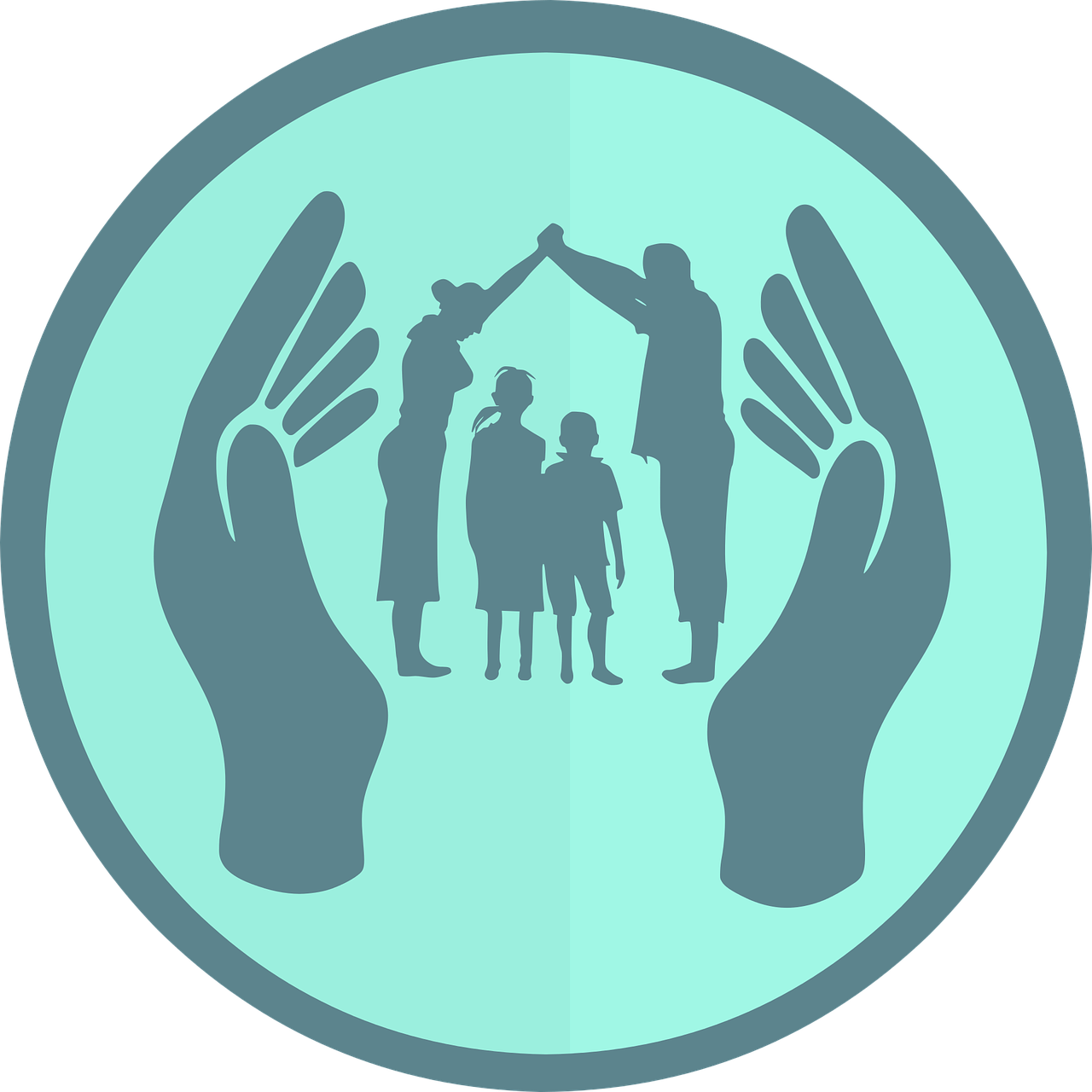